GEOS 22060/ GEOS 32060
What makes a planet habitable?
Lecture 17
Thursday 24 May 2018
Homework 6 is due now
Final for graduating seniors Thu 31 May HGS 430 9a-11a 
Office hours / review session Thu 31 May HGS 467 11a-1p, and/or by email arrangement
Final for all other students 10:30a-12:30a Thu 7 June
Term papers (for graduate students, and undergraduates who chose the term paper option) due at the start of the final
Ice-covered oceans
__________________________________________________

DATA
	
PHYSICAL BASIS FOR LONG-TERM OCEAN STABILITY

ENERGETIC CONSTRAINTS ON BIOSPHERES

FUTURE TESTS AND TECHNIQUES
Persistent global ice cover:
How to confirm a global sub-ice ocean exists:decoupling of ice shell from deep interior by ocean increases the amplitude ofgravity tides and/or physical libration
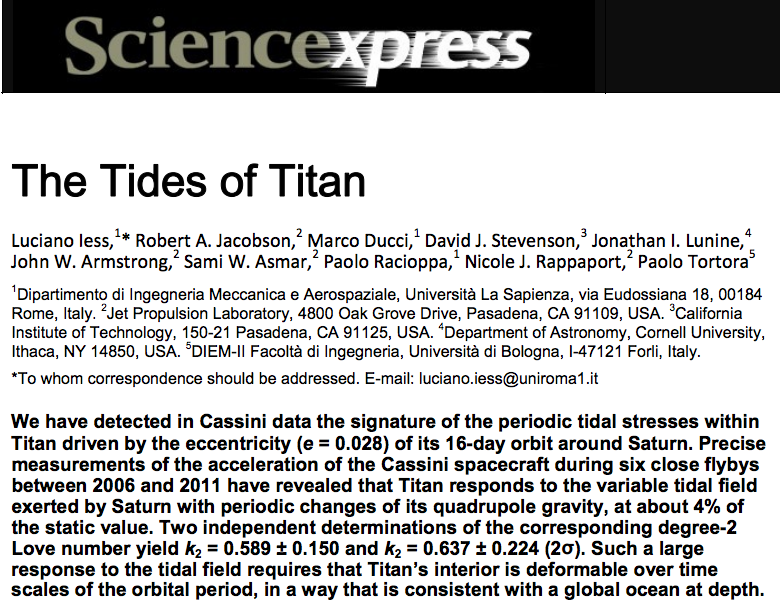 Thomas et al. Icarus 2016
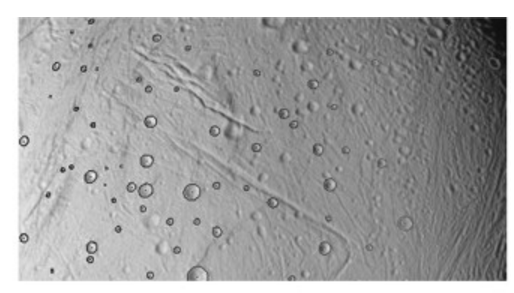 Measuring the thickness of the ice shell
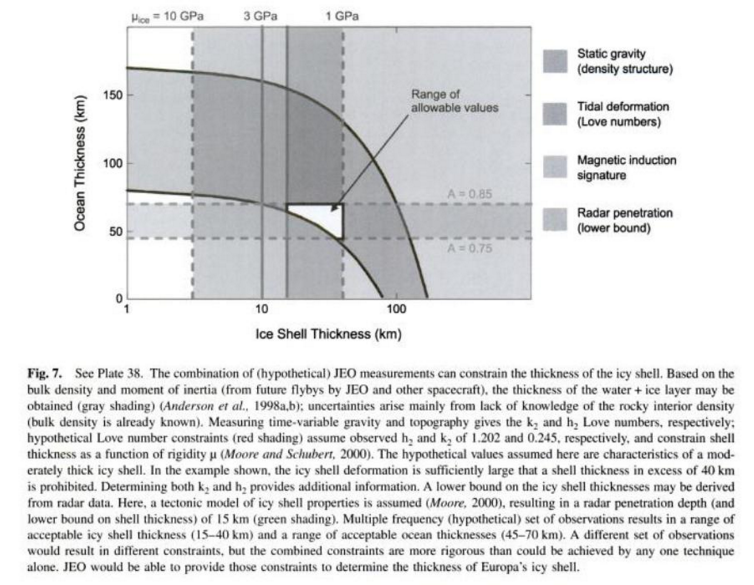 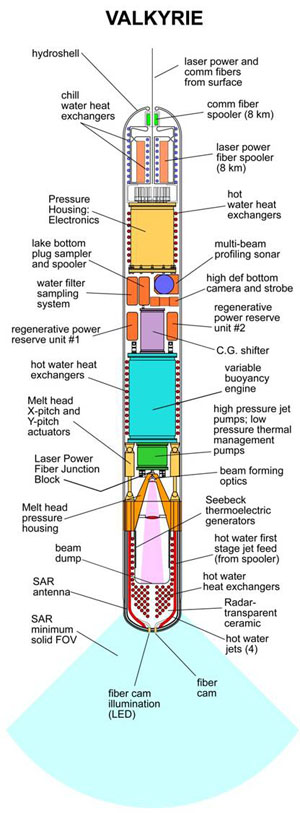 Landing and recovering ocean materials
(Stone Aerospace)
nuclear reactor
is required
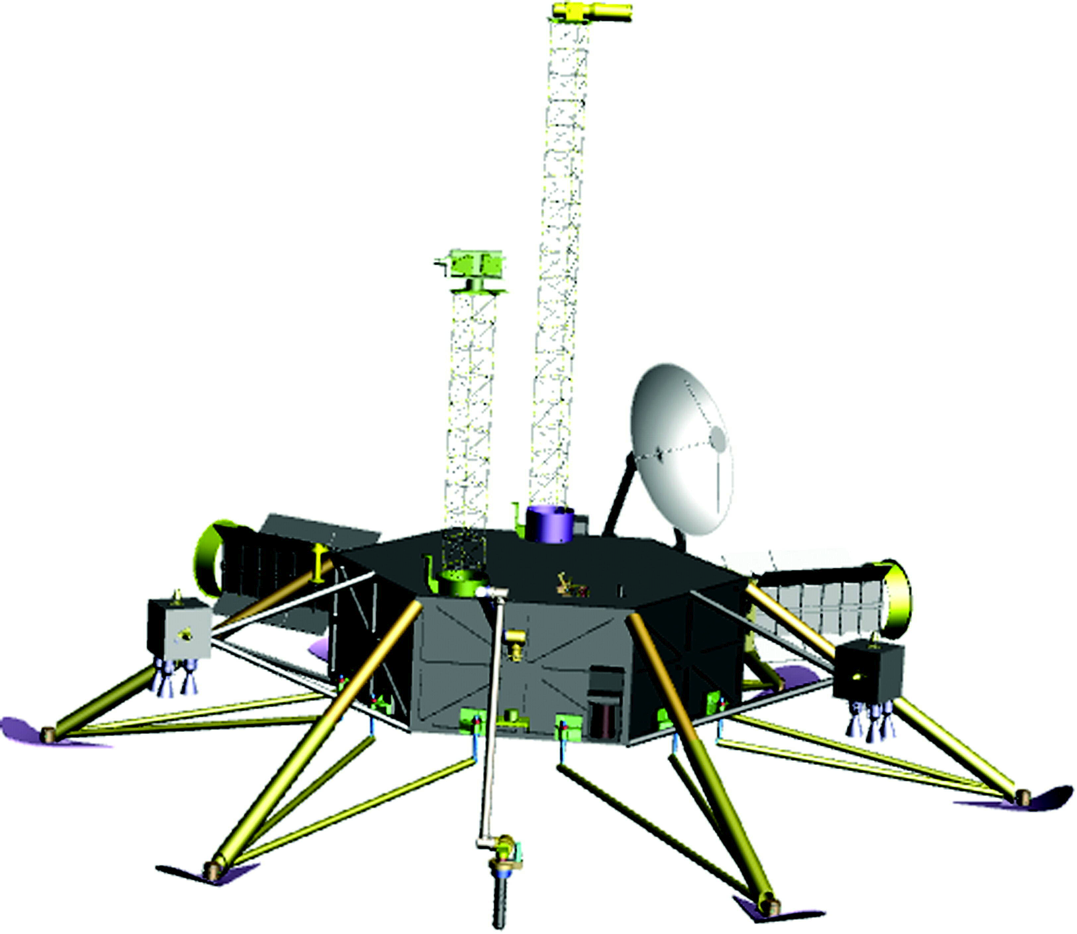 A shortcut: sample material from the cryovolcanic plumes of Saturn’s moon Enceladus
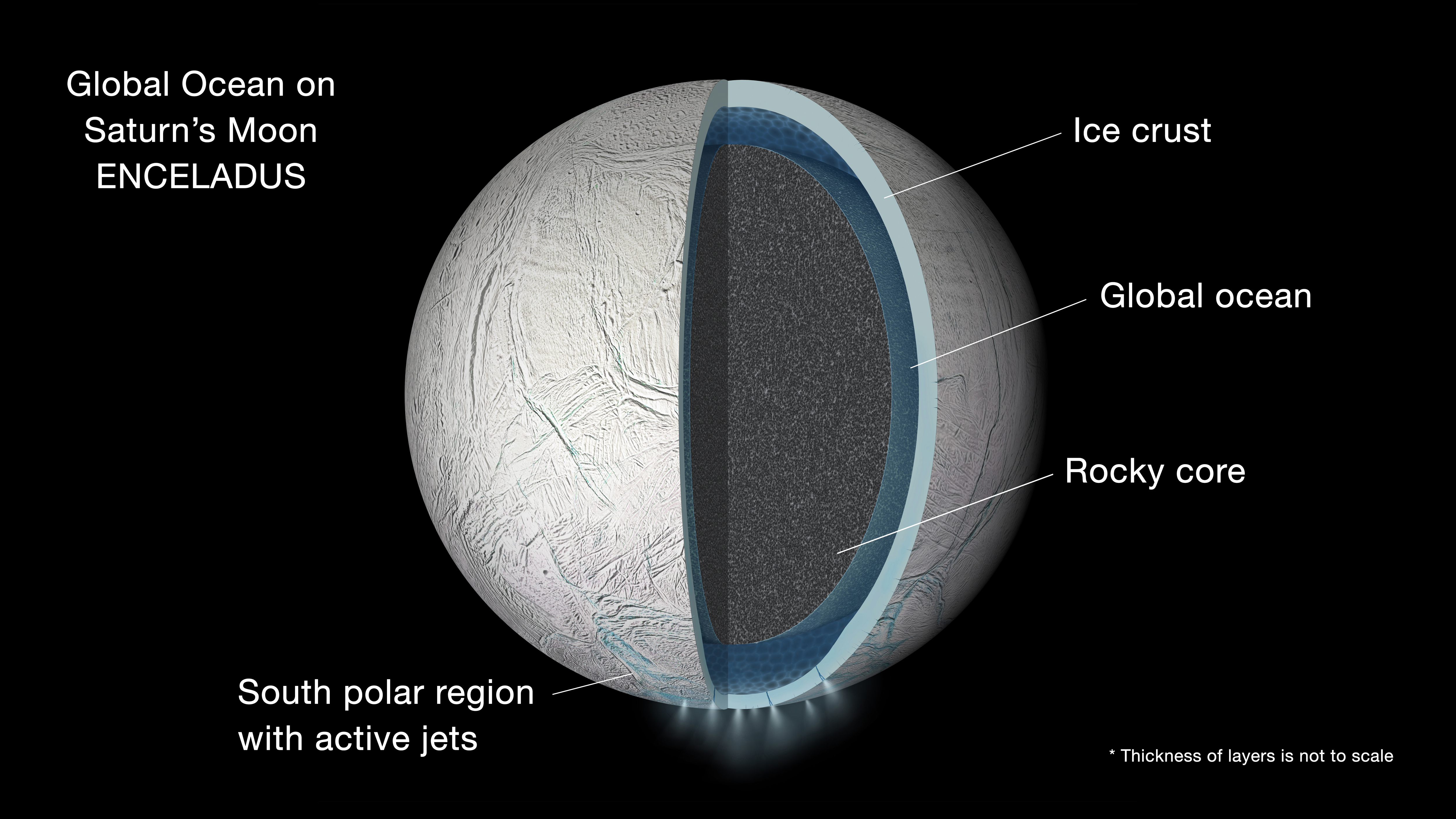 NASA/JPL
The ‘tiger stripes’ that launch Enceladus’ geysers are gateways to a global ocean
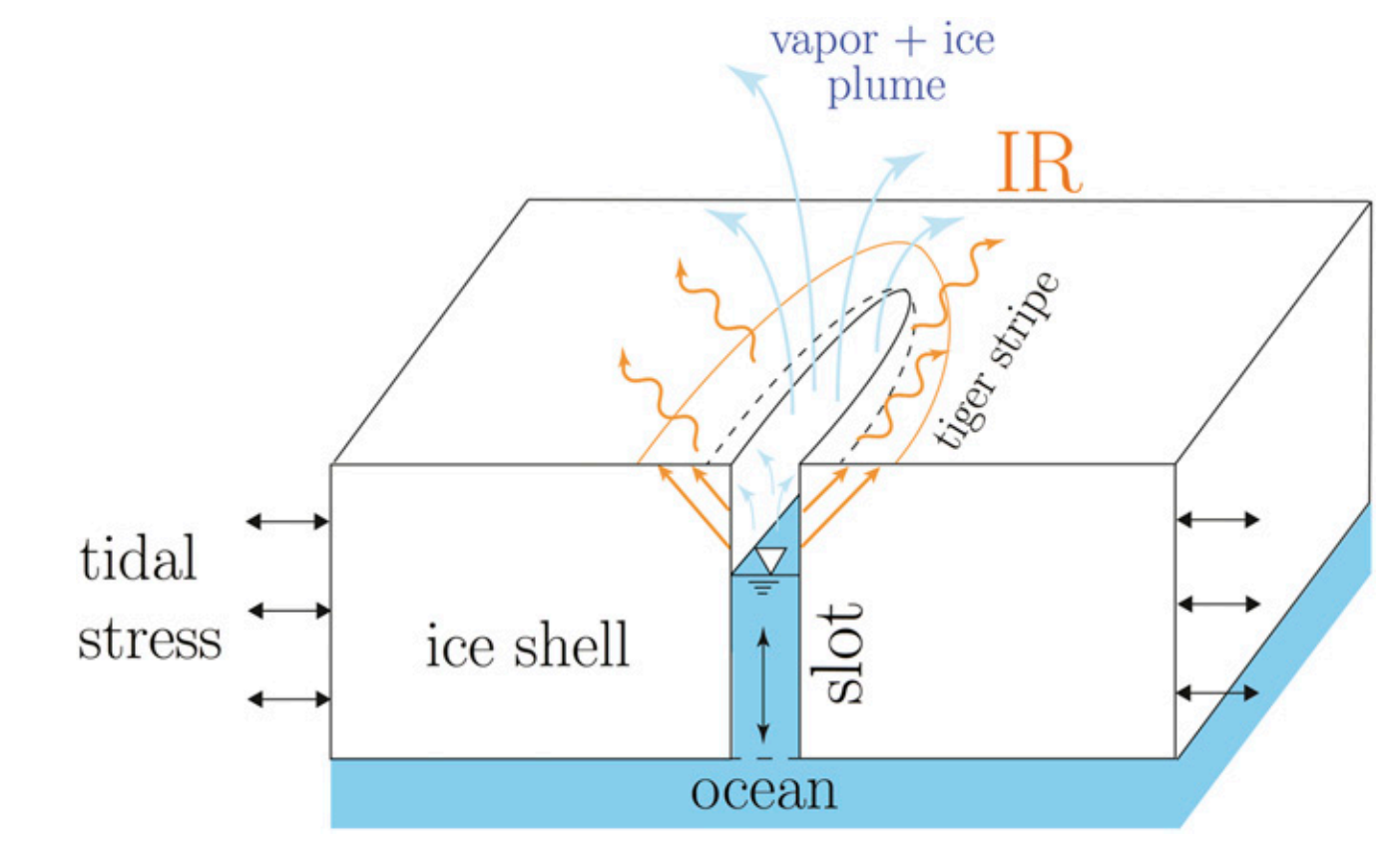 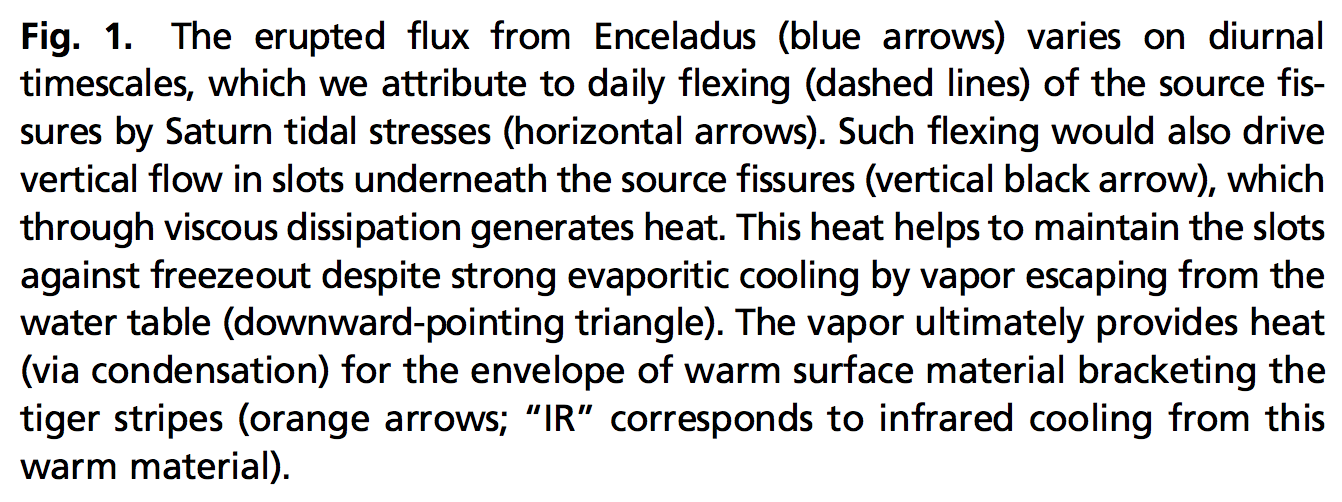 Kite & Rubin PNAS 2016
Hydrothermal vents were active at the Enceladus seafloor geologically recently 
(inference: probably active today also)
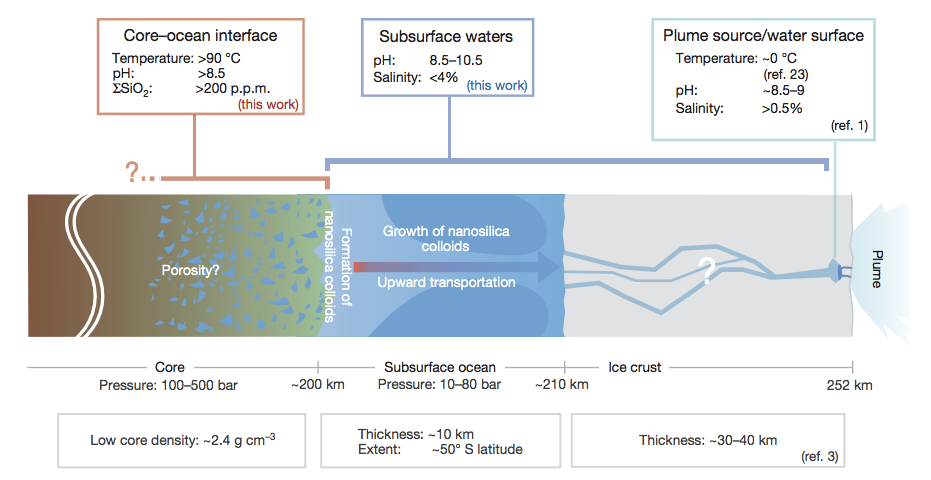 not correct – 
now known to
be global
Hsu et al. Nature 2015
Energy is available for life on Enceladus
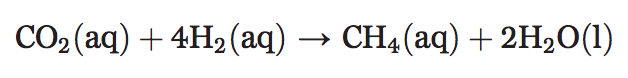 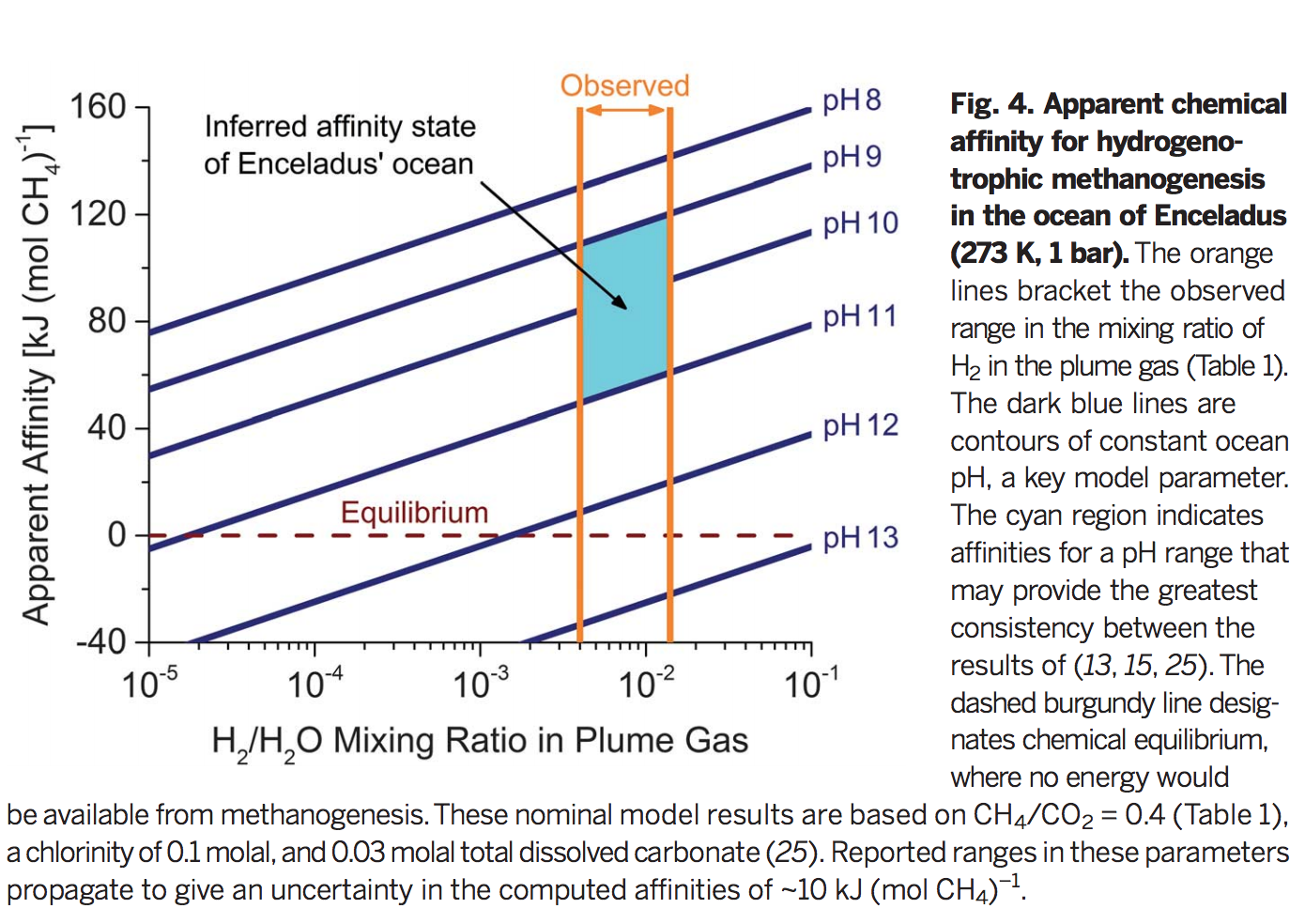 Waite et al. Nature 2017
Exoplanet habitability
HABITABLE-ZONE 1-2 EARTH RADIUS PLANETS ARE NUMEROUS

HABITABLE-ZONE 1-2 EARTH RADIUS PLANETS ARE LIKELY DIVERSE COMPOSITIONALLY 
	- MG/SI/FE
	- WATER
	- CARBON
	
THE M-STAR OPPORTUNITY
	- PROBLEMS FOR HABITABILITY FOR PLANETS 	 	  	  	 	  ORBITING M-STARS

INTERSTELLAR MISSIONS?
Exoplanets are detected mainly through radial velocity measurements and transits
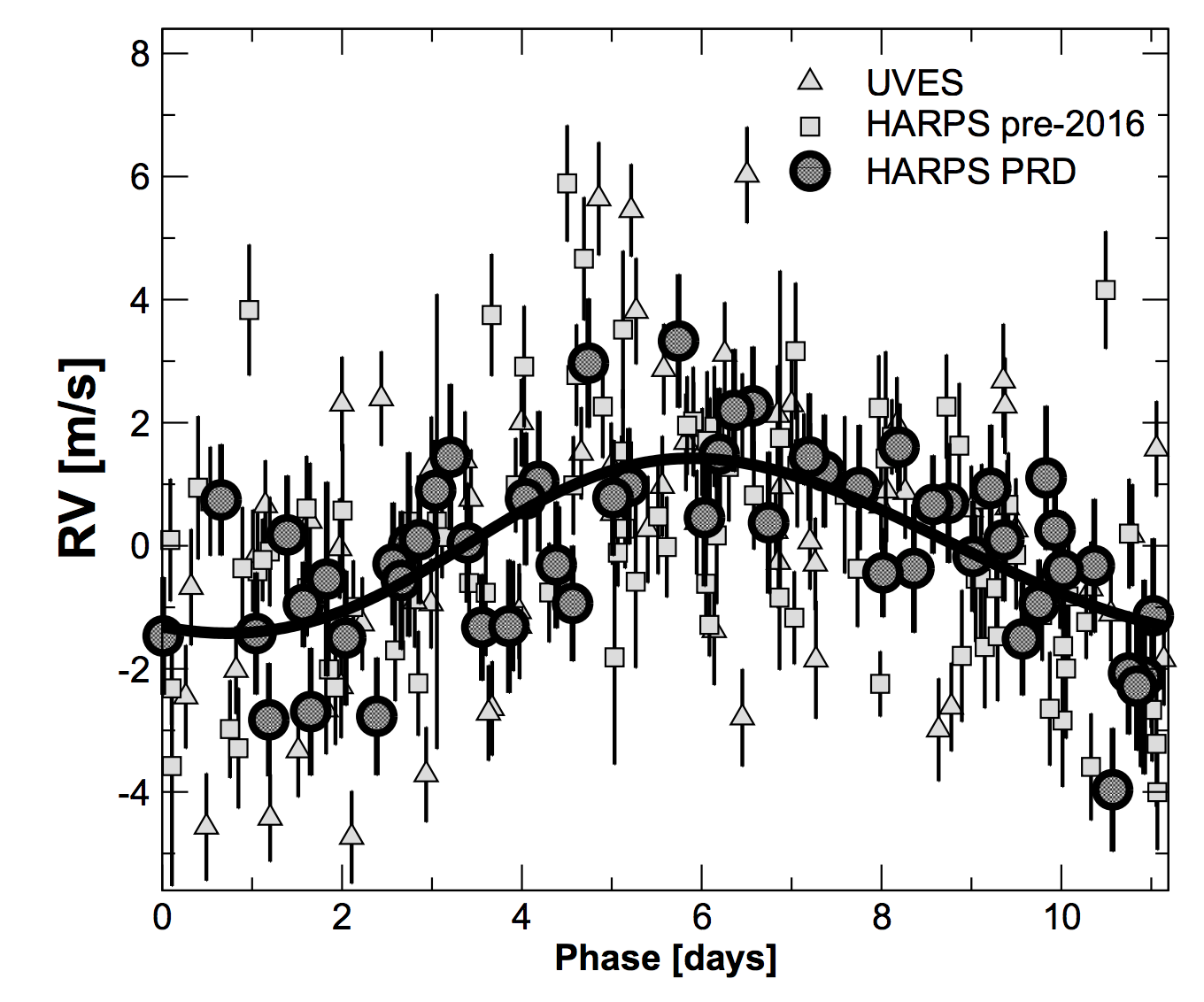 Proxima Centauri b
Anglada-Escudé et al. 2016
TRAPPIST-1 (Gillon et al. 2016)
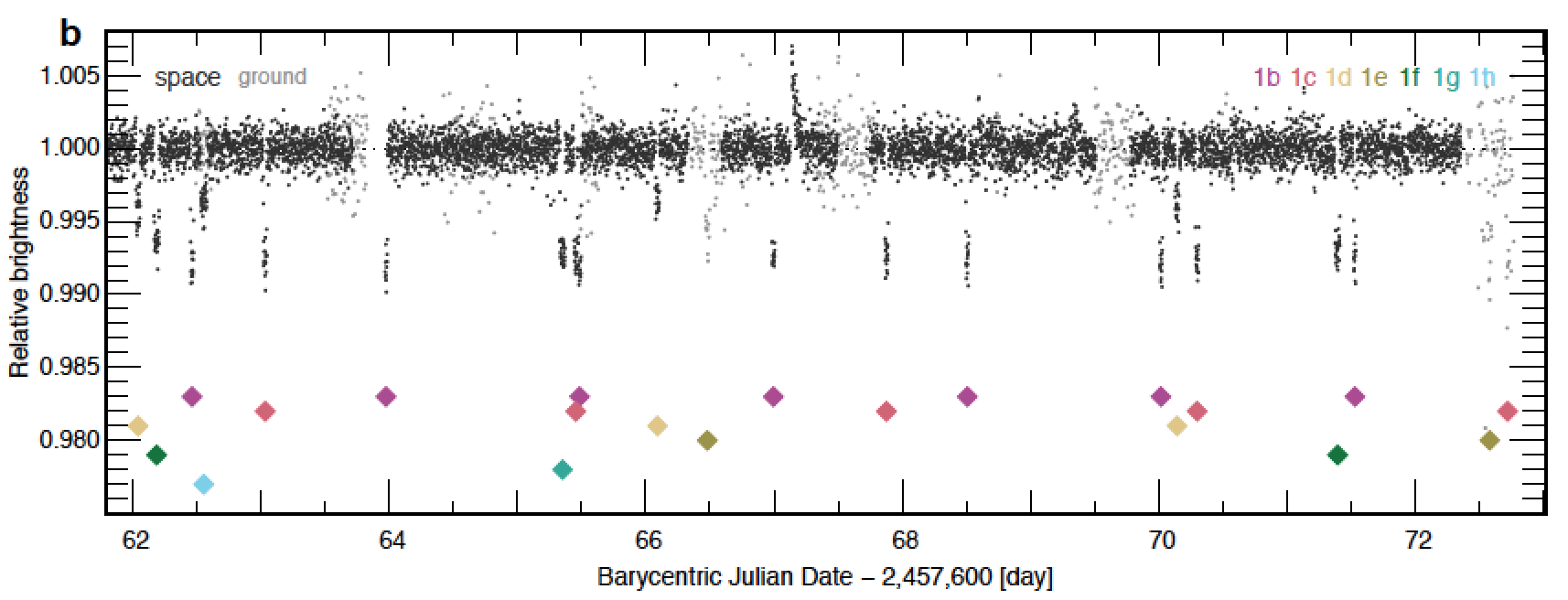 HABITABLE-ZONE 1-2 EARTH RADIUS PLANETS ARE NUMEROUS
Red dwarf (M) stars:
Sunlike (FGK) stars:
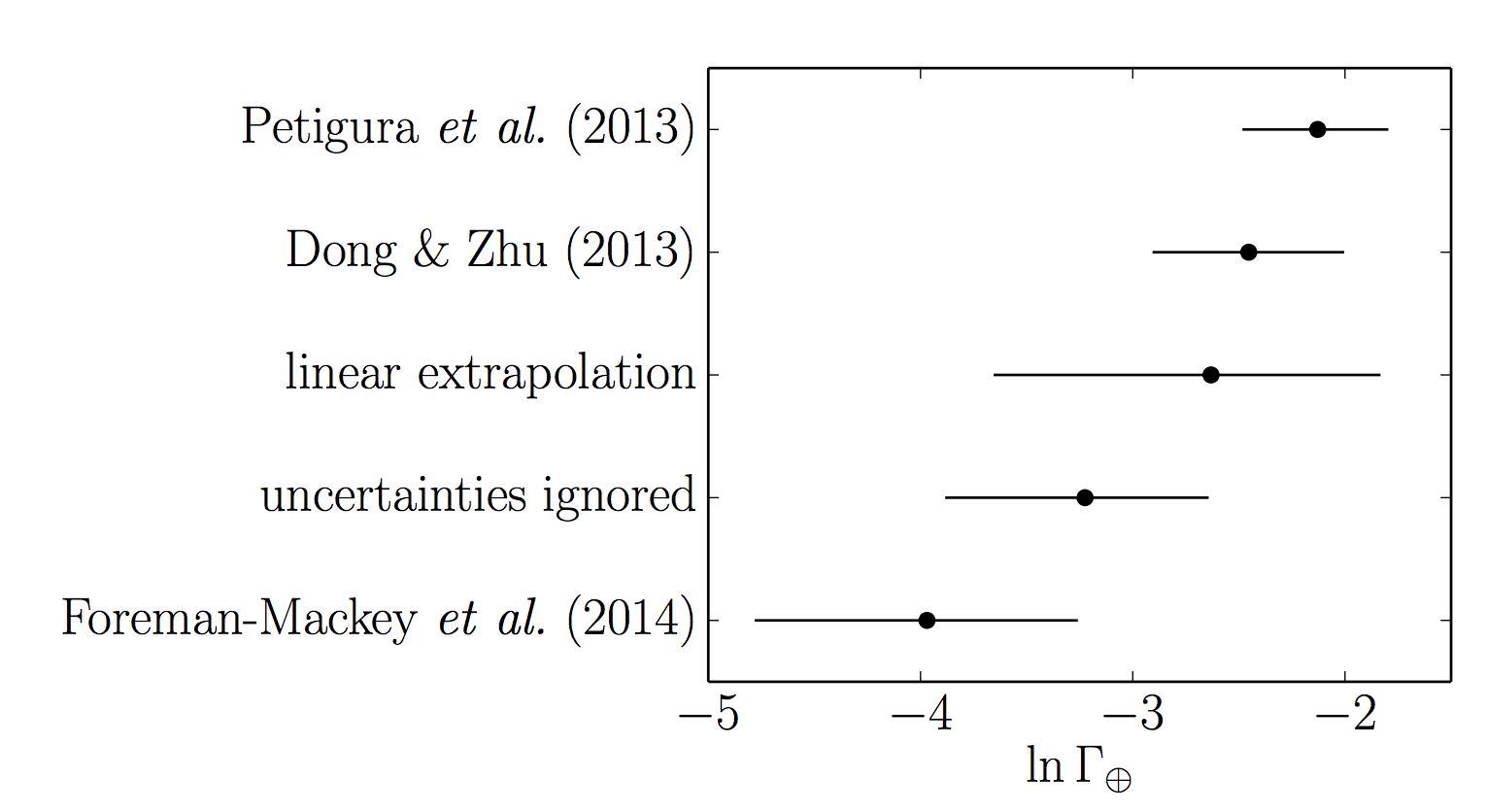 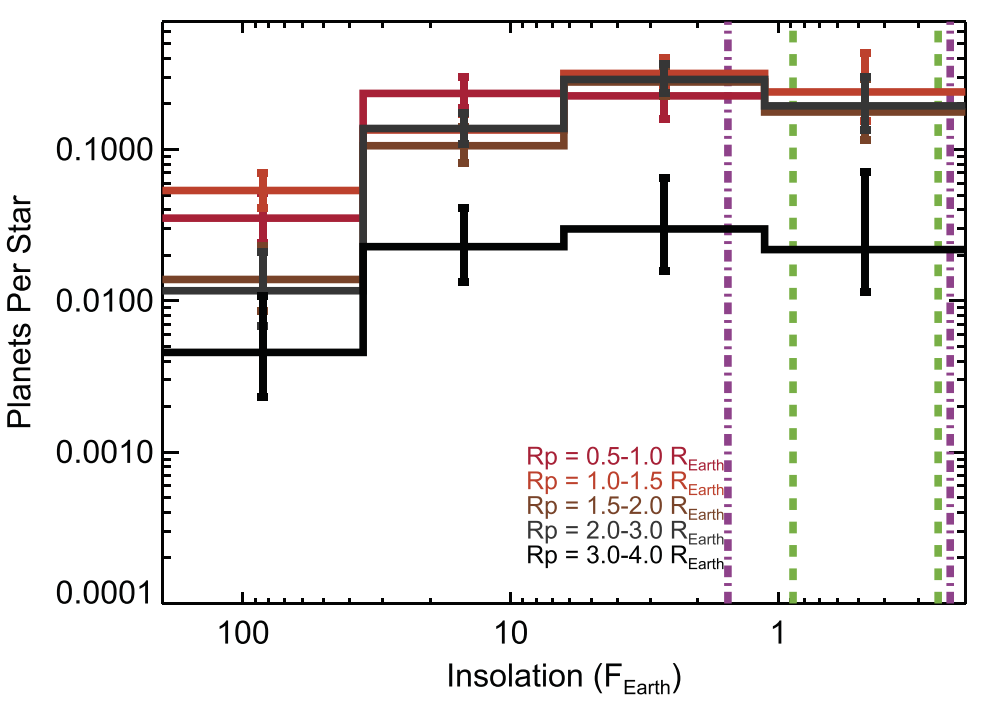 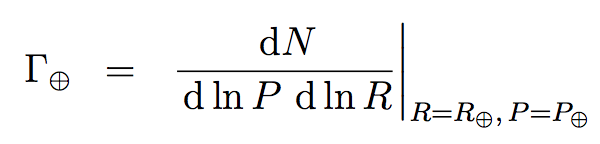 Dressing & Charbonneau ApJ 2015
HABITABLE-ZONE 1-2 EARTH RADIUS PLANETS ARE LIKELY DIVERSE COMPOSITIONALLY 
	- HYDROGEN
	- MG/SI/FE
	- WATER
	- CARBON
HABITABLE-ZONE 1-2 EARTH RADIUS PLANETS ARE LIKELY DIVERSE COMPOSITIONALLY 
	- HYDROGEN
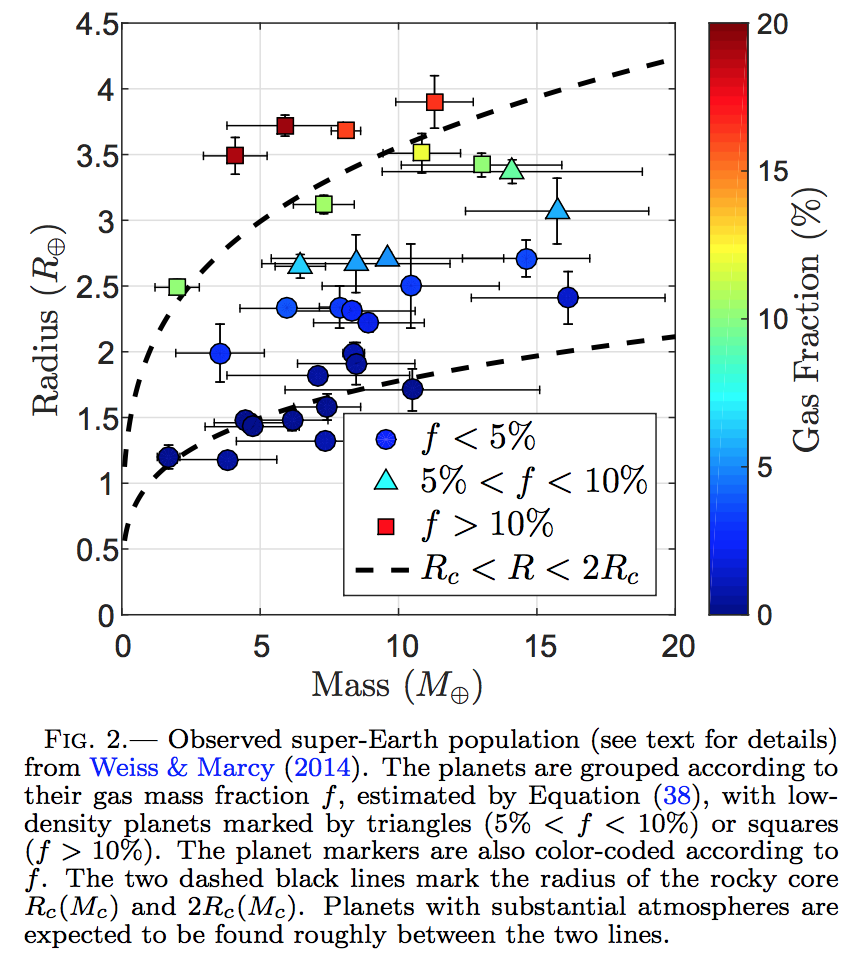 Ginzberg et al.
ApJ 2016
HABITABLE-ZONE 1-2 EARTH RADIUS PLANETS ARE LIKELY DIVERSE COMPOSITIONALLY 
	- MG/SI, MG/FE, e.t.c.
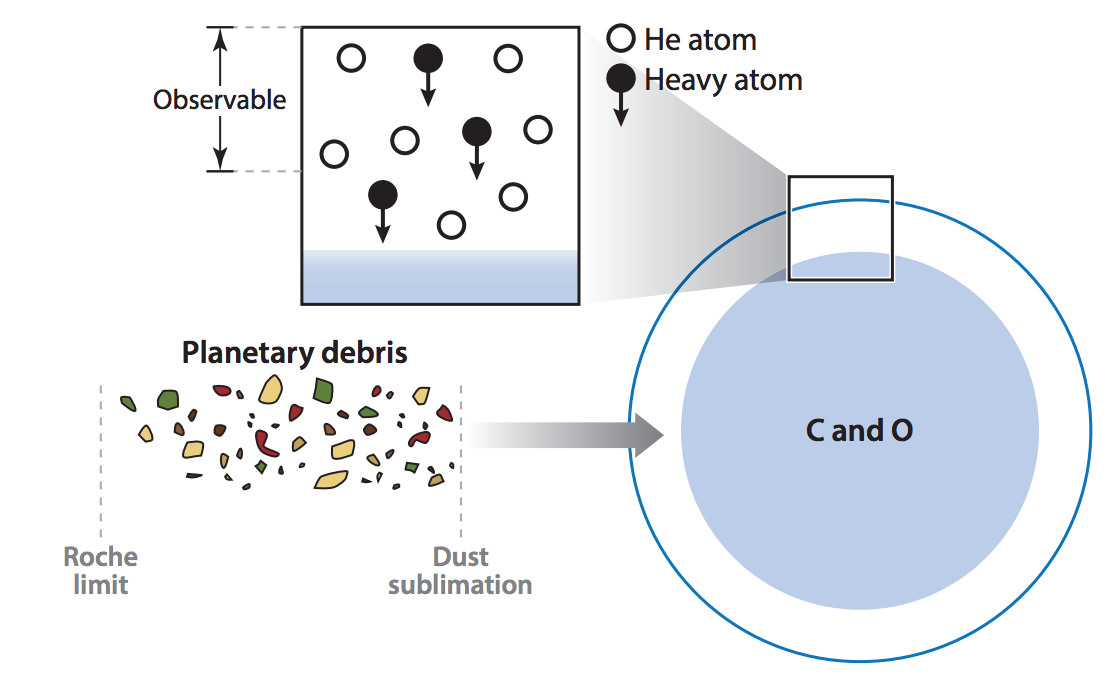 Constrained mainly by compositions of white dwarfs that are accreting material fderived from tidally shredded planets.
~1 Solar mass
~1 Earth radius
Jura & Young, ‘Extrasolar cosmochemistry,’ Annual Reviews, 2014
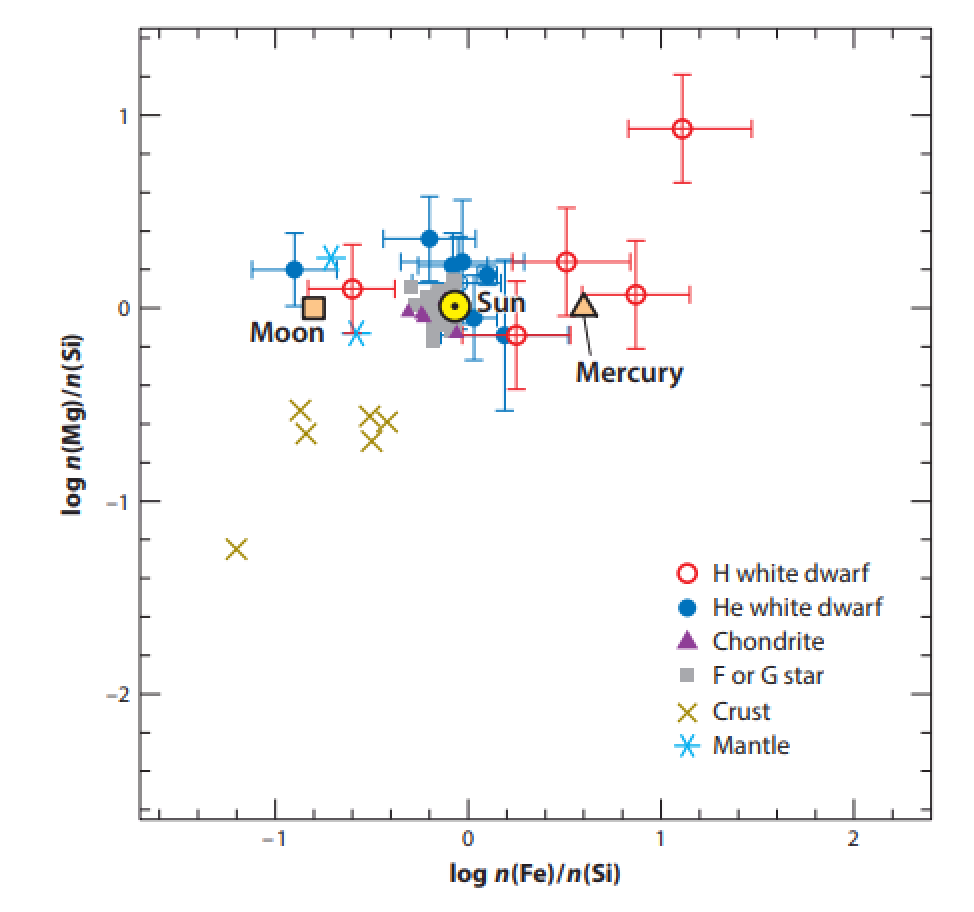 Jura & Young, ‘Extrasolar cosmochemistry,’ Annual Reviews, 2014
HABITABLE-ZONE 1-2 EARTH RADIUS PLANETS ARE LIKELY DIVERSE COMPOSITIONALLY 
	- WATER
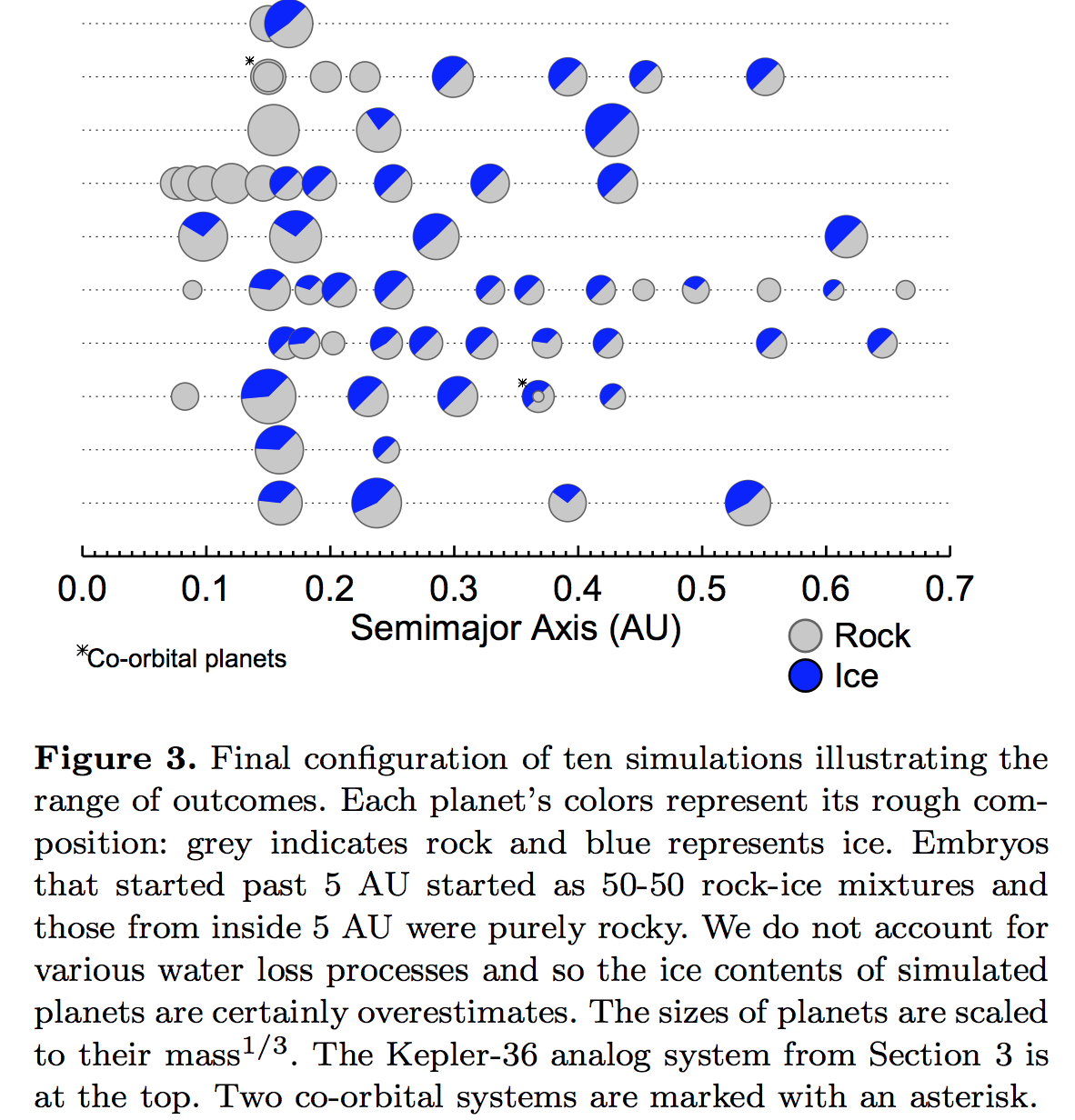 Raymond et al. MNRAS Letters
accepted
CYCLE-INDEPENDENT PLANETARY HABITABILITY ON EXOPLANET WATERWORLDS?
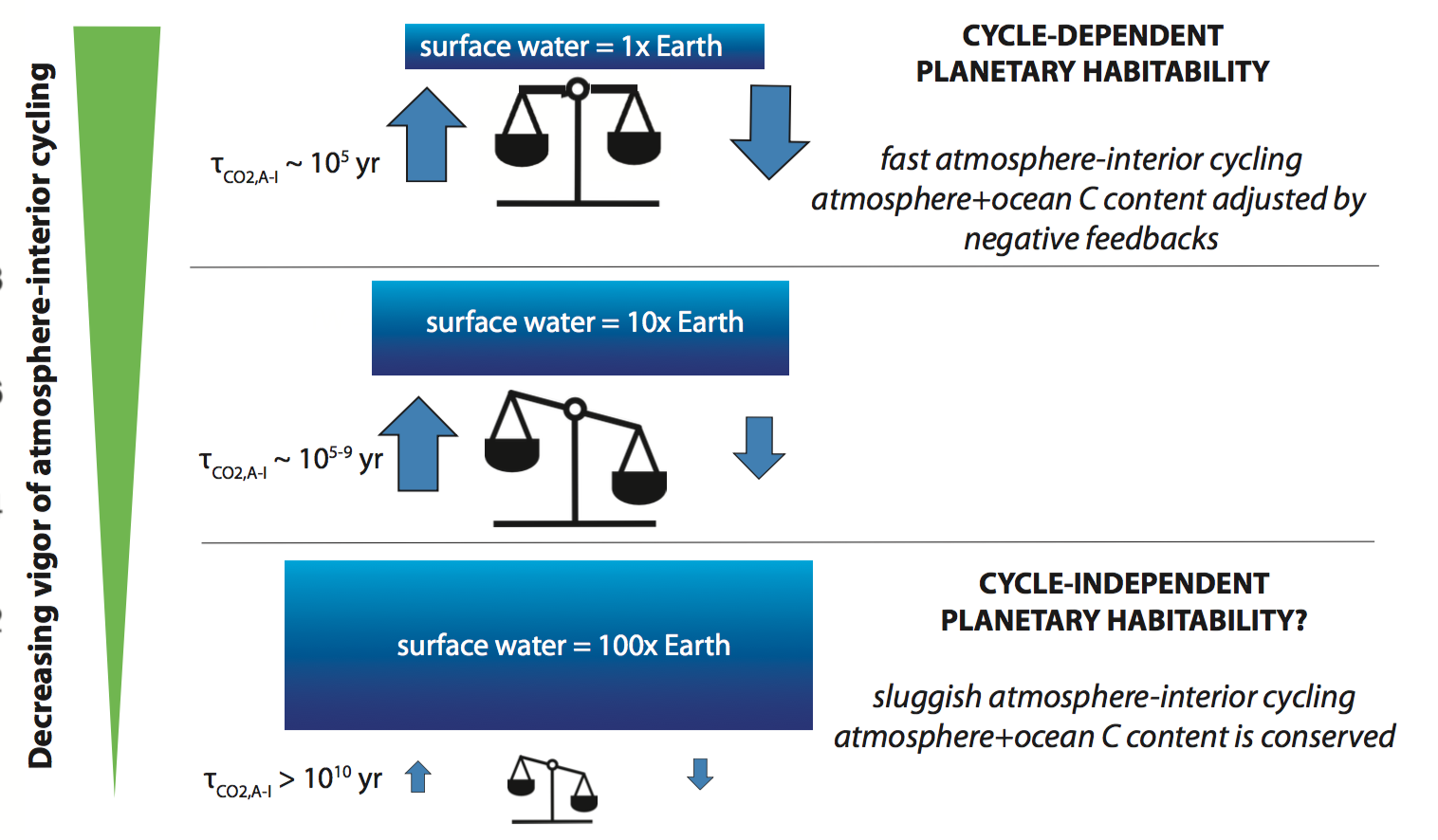 Kite & Ford, in revision
HABITABLE-ZONE 1-2 EARTH RADIUS PLANETS ARE LIKELY DIVERSE COMPOSITIONALLY 
	- CARBON
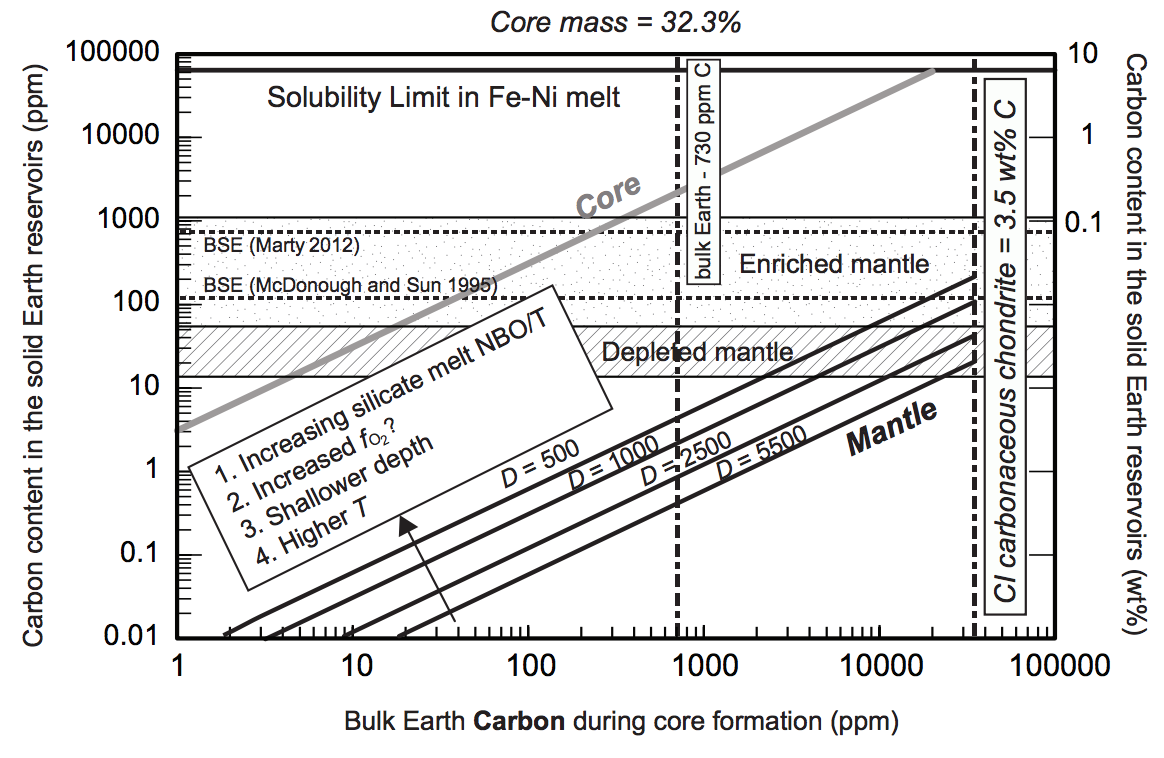 Dasgupta et al. 2013, Reviews in Mineralogy & Geochemistry
THE M-STAR OPPORTUNITY: RELATIVELY DEEPER
AND MORE FREQUENT TRANSITS
 EASIER TO DETECT & CHARACTERIZE
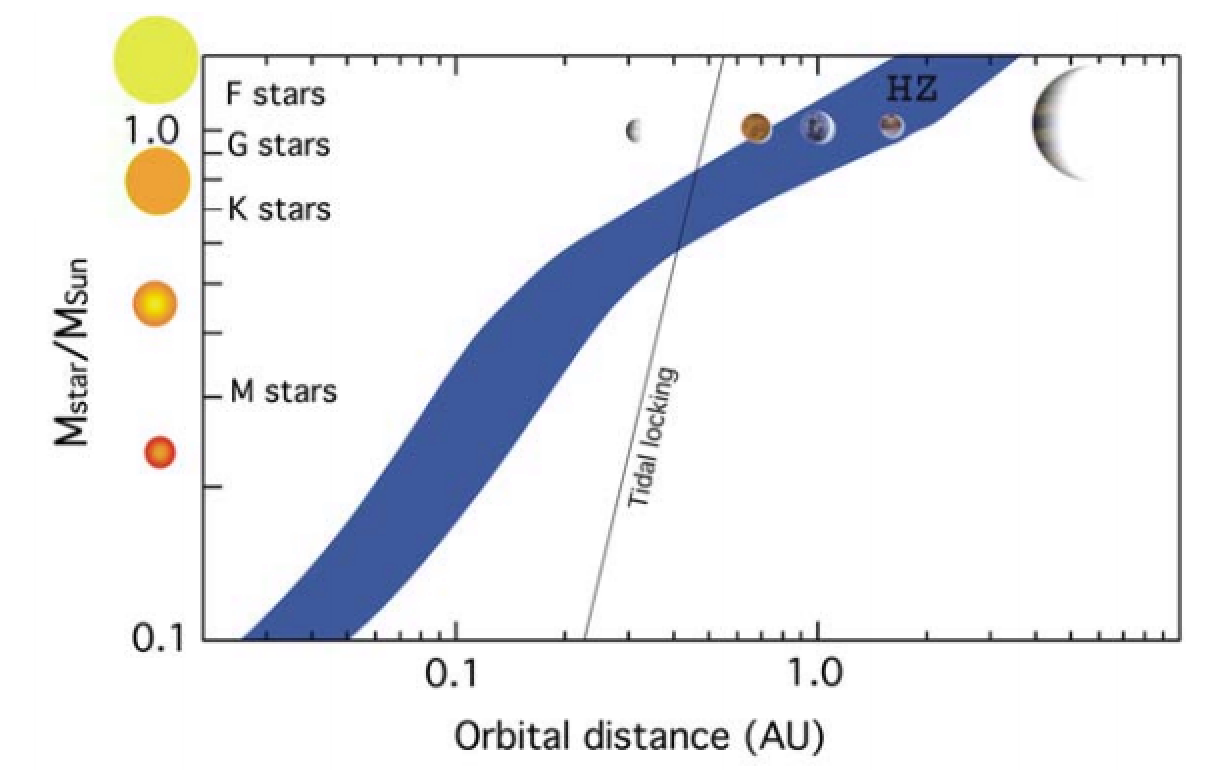 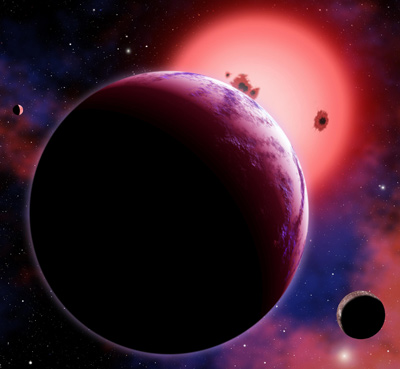 Rocky planets in the habitable zone
around red dwarfs (75% of stars in 
the Galaxy) should have a 
permanent dayside and nightside
Visualization: CfA/David Aguilar
Example: GJ 1214b 
(Charbonneau et al., Nature 2009; 
Bean et al., Nature 2010)
Exoplanet phase curves can test this prediction
[Speaker Notes: From climate reconstruction to climate evolution modeling.]
HIGH XUV FLUX SUSTAINED FOR LONG PERIOD FOR SMALL STARS
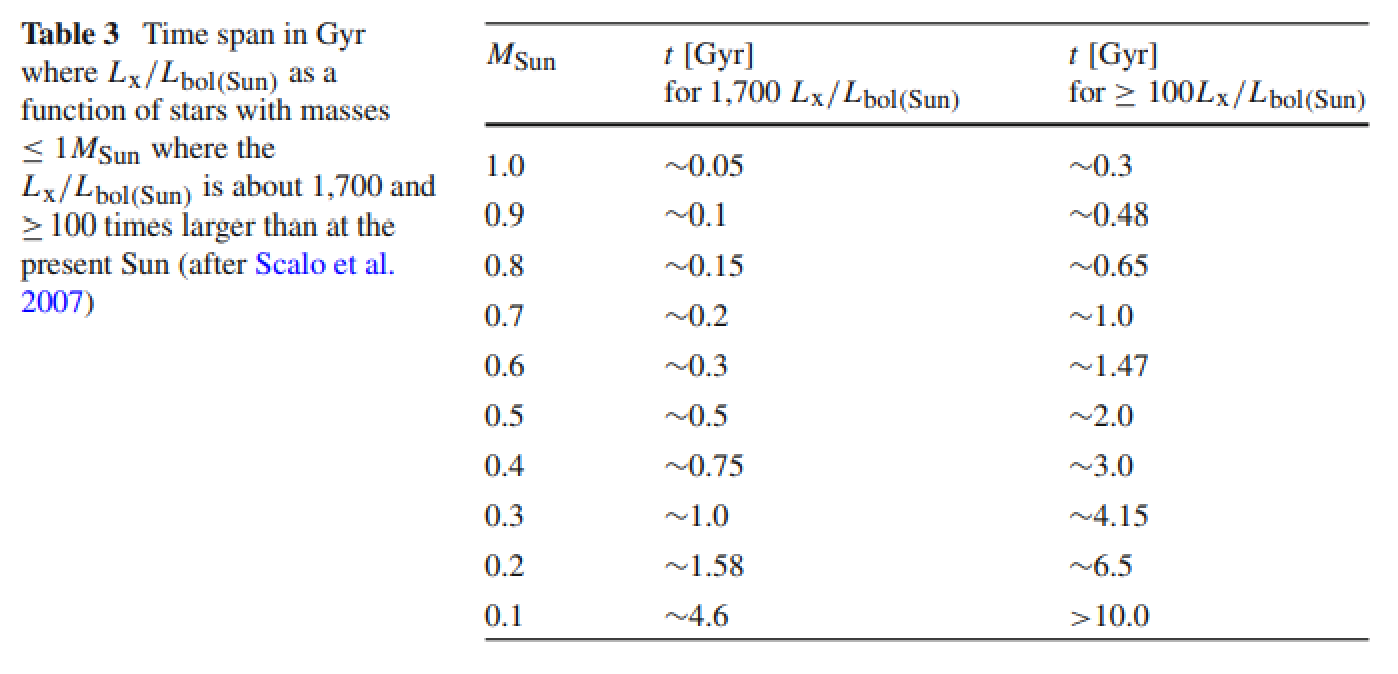 Lammer et al. 2009 Space Science Reviews
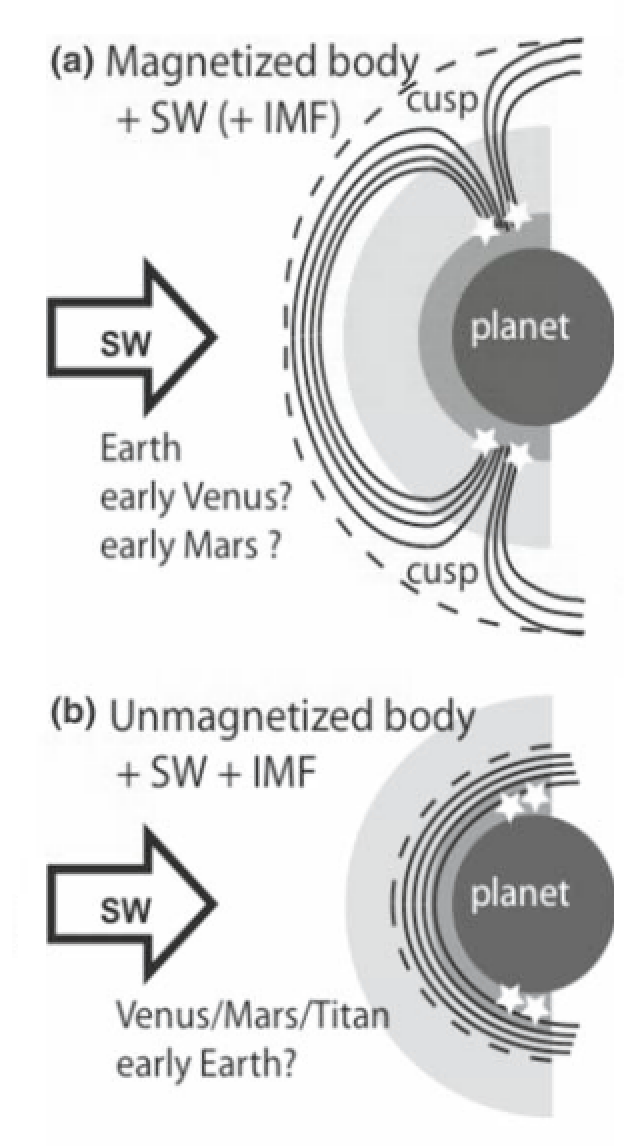 STRONGER STELLAR WIND  STRONGER NONTHERMAL ATMOSPHERIC ESCPAE
ADDITIONAL PROBLEMS FOR HABITABILITY FOR PLANETS ORBITING M-STARS
Enhanced Substellar Weathering Instability
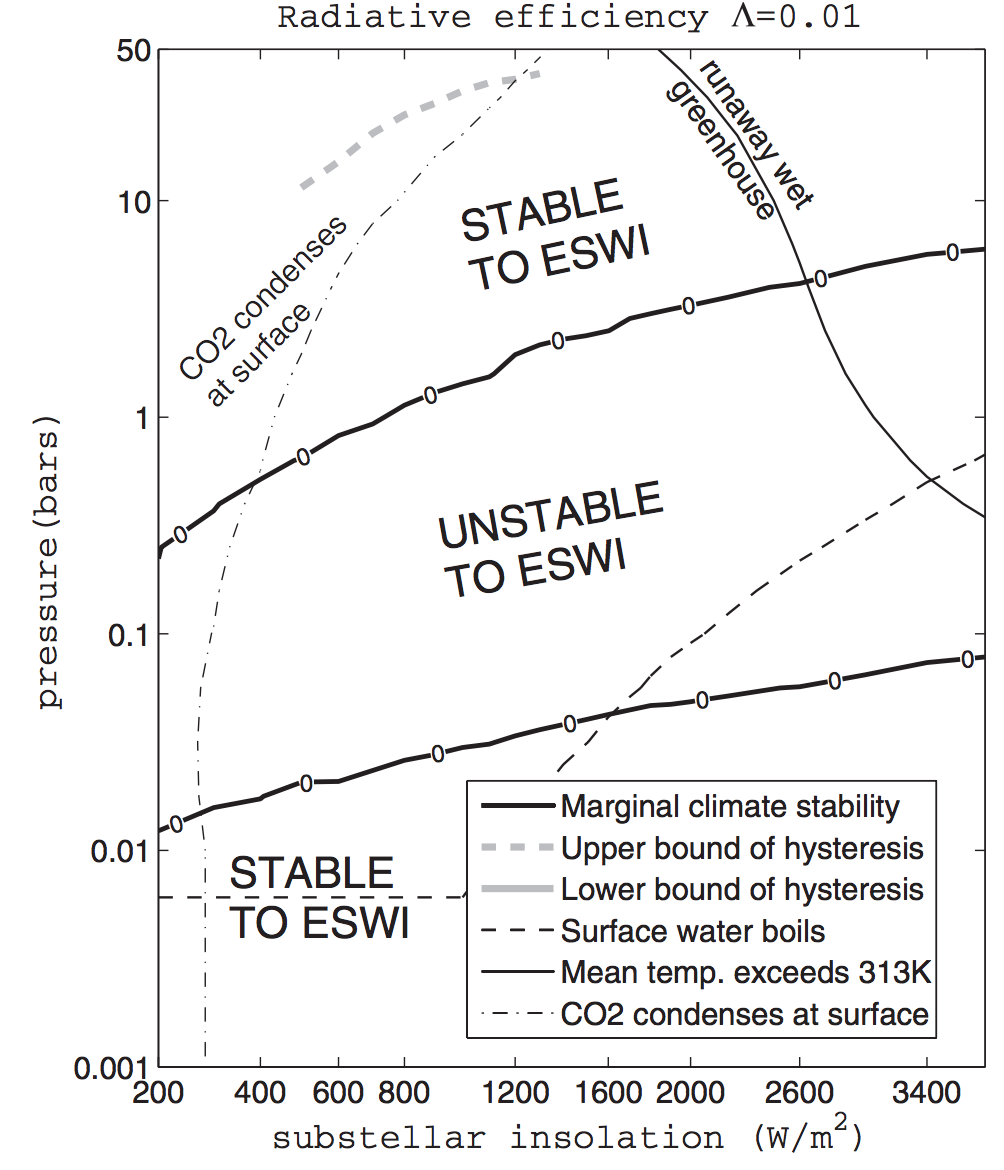 Tarter et al. Astrobiology 2007
Kite et al. ApJ 2011
INTERSTELLAR MISSIONS?
Current distance record: Voyager 1 @ 0.8 light-days
No interstellar missions have been funded
The technology for an interstellar mission does not currently exist
Breakthrough Starshot is a philanthropically-funded technology development project for a laser-accelerated interstellar lightsail
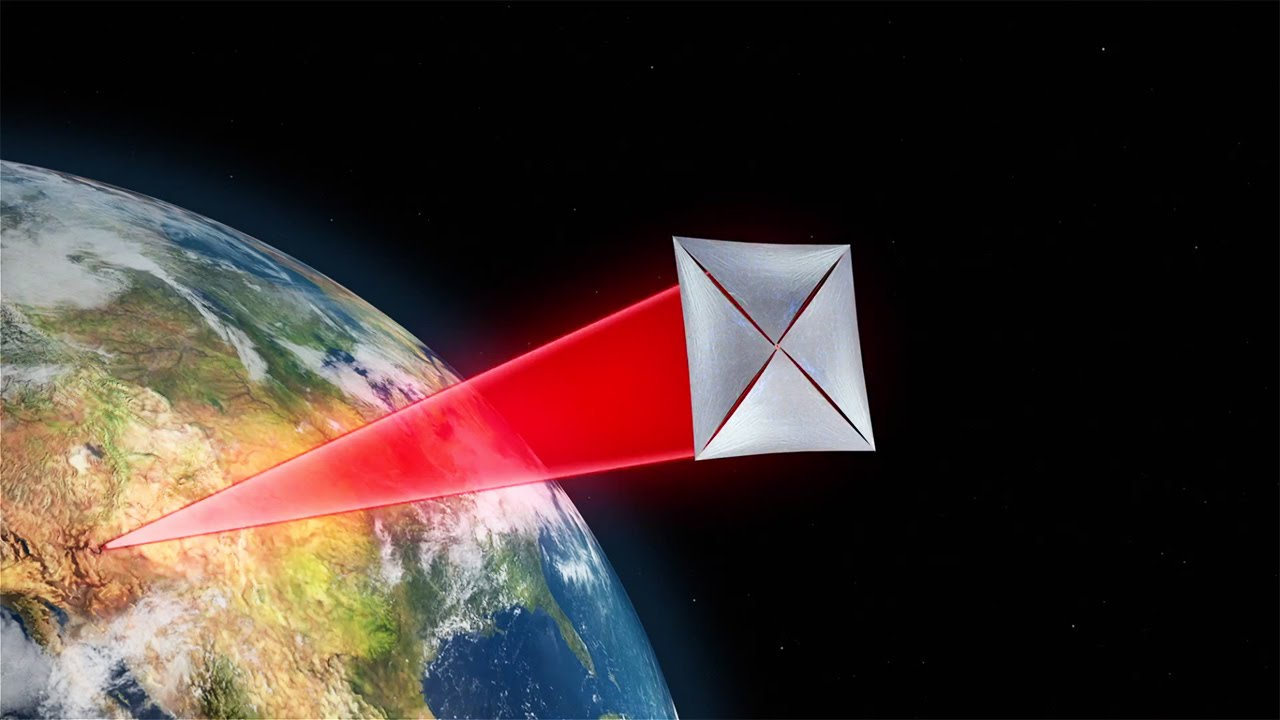 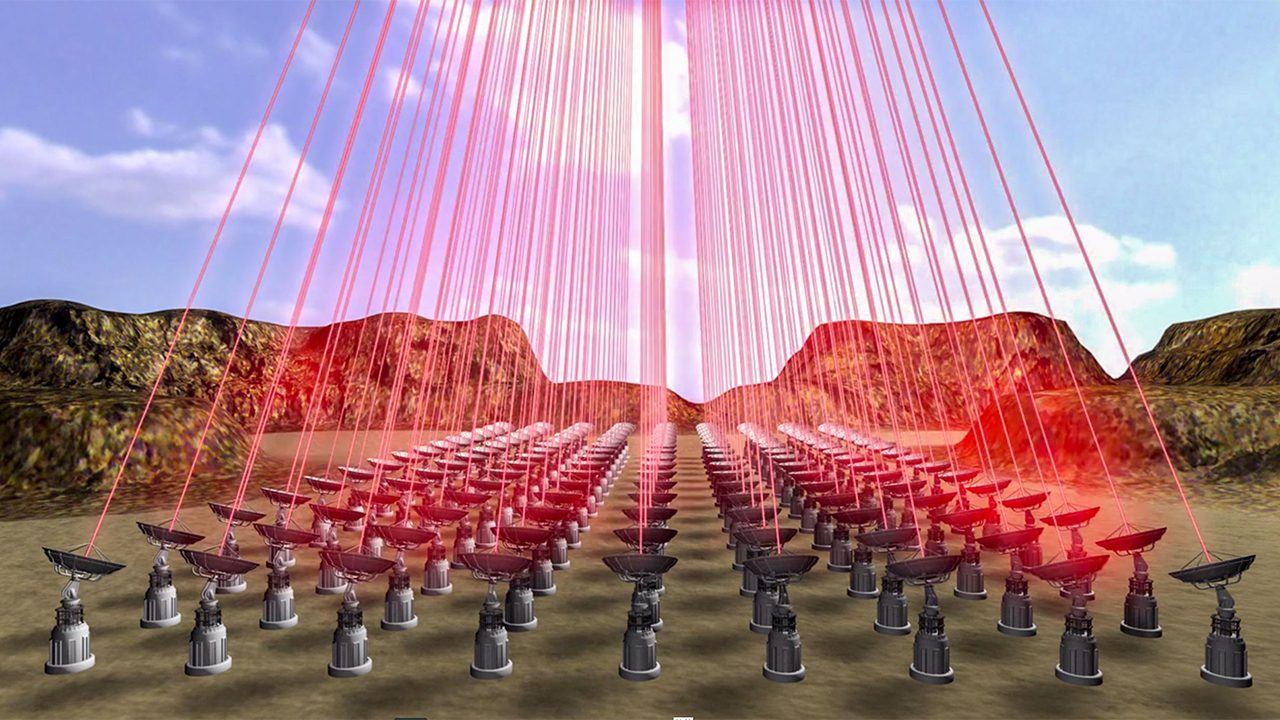 50-70GW power, 0.1 gram payload, 5000g acceleration, 0.2c cruise speed